SPOR VE TURİZM
MUĞLA
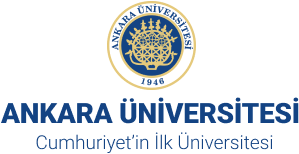 Muğla ili Türkiye Cumhuriyeti’nin Ege Bölgesinde yer alan ;
Ortaca,Dalaman,Fethiye,Marmaris,Datça ve Bodrum gibi tatil bölgeleri ile ünlü bir ilimizdir.
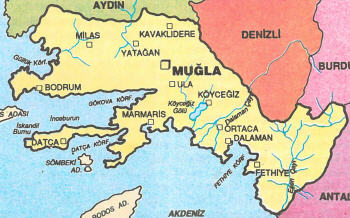 Muğla İlimize Genel Bir Bakış..
Muğla, topraklarının büyük kısmı Ege Bölgesi’nde,  küçük bir kısmı Akdeniz Bölgesi’nde olan, her iki denize de kıyısı olan bir Güney Ege ilimizdir. Türkiye'nin güneybatı ucunda yer alan Muğla; kuzeyinde Aydın, kuzeydoğusunda Denizli ve Burdur, doğusunda Antalya ile komşu; güneyinde Akdeniz ve batısında ise Ege Denizi ile çevrilidir. Toplam uzunluğu 1.500 km’ ye yaklaşan deniz kıyıları ile Muğla, Türkiye'nin en uzun sahil şeridine sahip ilidir.
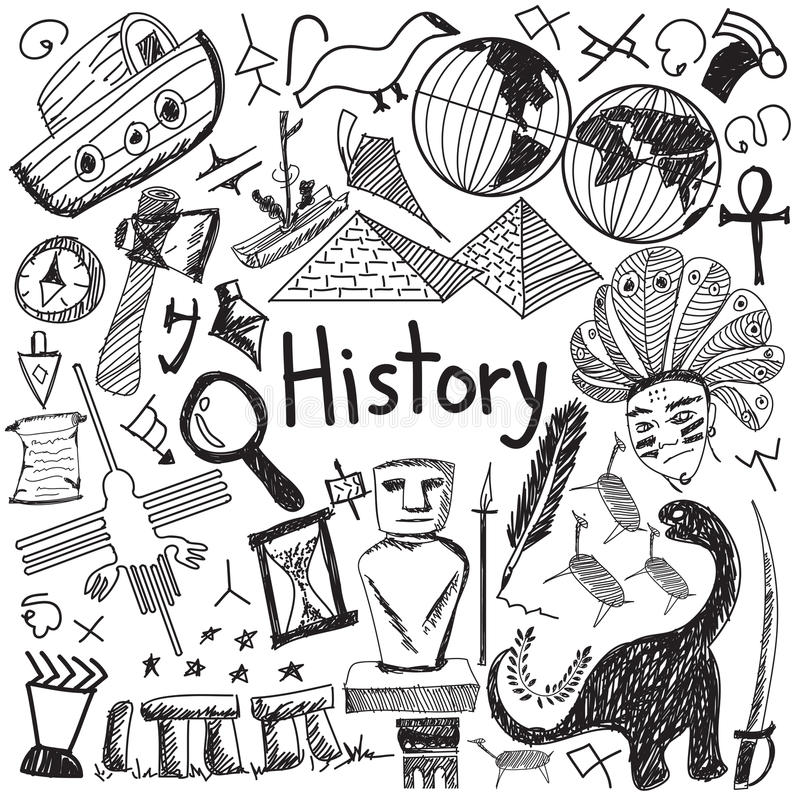 Antik dönemlerden bu yana Pers İmparatorluğu,Roma İmparatorluğu,Bizans İmparatorluğu,Rodos Krallığı,Selçuklu İmparatorluğu ve Osmanlı İmparatorluğunun himayesine girmiş olmasından dolayı bütün bu büyük İmparatorlukların izlerini taşımaktadır.Muğla tarihi yapıları, muhteşem tabiat güzellikleri ve Dünyaca ünlü plajları ile ülkemizin gözbebeği kentlerinin başında gelmektedir.
1261 yılından sonra Menteşe Beyliğiyle Türklerin eline geçen Muğla, Yıldırım Bayezid zamanında Osmanlıların egemenliğine geçmiş ve sancak yapılarak, Anadolu Eyaleti’ne bağlanmıştır.
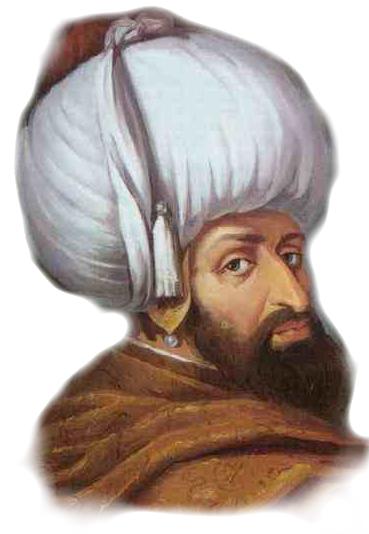 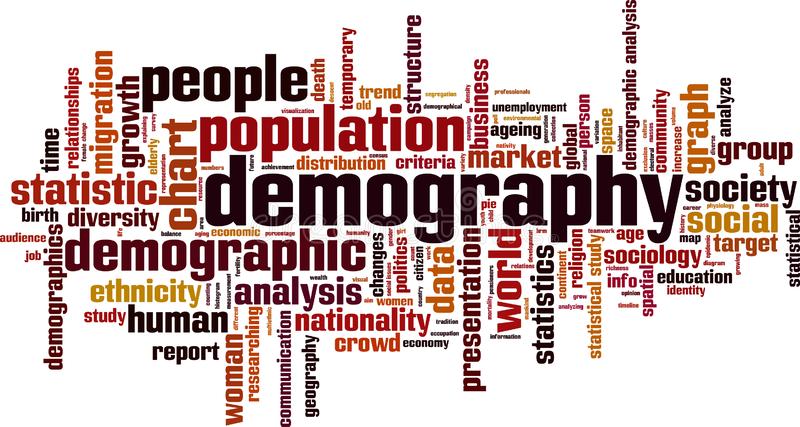 Muğla İl Nüfusu: 983.142'dir (1). İlde km2'ye 73 kişi düşmektedir. (Yoğunluğun en fazla olduğu ilçe: 246 kişi ile Bodrum’dur) İlde yıllık nüfus artış oranı %1,64 olmuştur.
2016 yılında TÜİK verilerine göre 13 İlçe ve belediye, bu belediyelerde toplam 565 mahalle bulunmaktadır.(2)

TÜİK 4 Şubat 2020 (1)
TÜİK 2016(2)
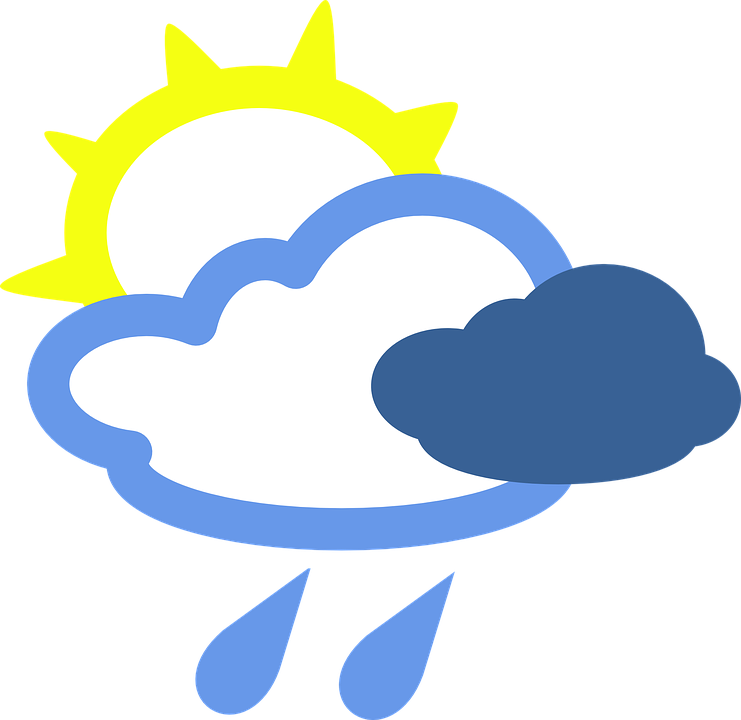 Muğla ili Akdeniz iklimi etkisindedir. 800 m. yüksekliğe kadar olan alanlarda “Asıl Akdeniz İklimi” ve daha yüksek alanlarda “Akdeniz Dağ İklimi” hissedilir. Maksimum-minimum sıcaklık değerleri, nemlilik, yağış miktarı ve hakim rüzgar yönleri yerel coğrafi koşullara göre değişmektedir. Metrekareye 1.000 mm den fazla yağış alan Muğla, orman oranı bakımından Türkiye'nin en zengin olan illerinden bir tanesidir. Ancak, yağışların büyük çoğunluğu kış mevsiminde düşer ve yaz kuraklığı belirgindir.(1)


Muğla Valiliği Resmi İnternet Sayfası(1)
Muğla ilinde Akdeniz iklimi hüküm sürer. Yazlar sıcak ve kurak, kışlar ılık ve yağışlıdır. Kıyıdan içeriye gidildikçe kara ikliminin tesiri görülür ve ısı düşer. Kıyılarda kar yağışı görülmez. İç kısımlarda ise senede 1-2 gün kar görülebilir. Sıcaklık +43,7°C ile -12,6°C arasında seyreder. Yağış miktarı 1180 mm ile 775 mm arasında bölgelere göre değişir.
Muğla ili topraklarının %75’e yakını ormanlarla kaplıdır.
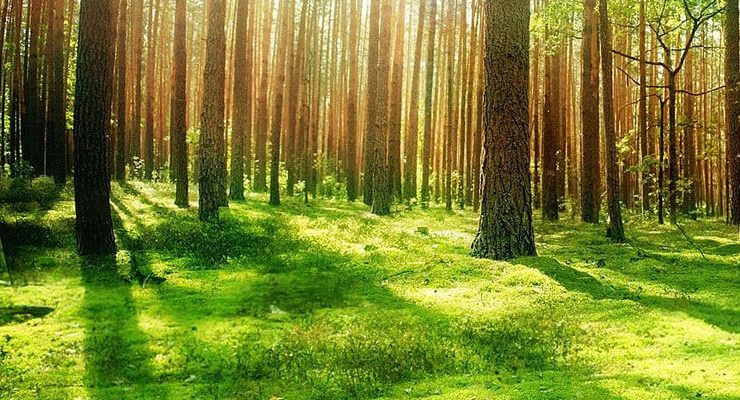 MUĞLAYA ULAŞIM ?
1-Bodrum Imsık,Dalaman ve Milas-Bodrum olmak  üzere 3   havalimanı bulunmaktadır.
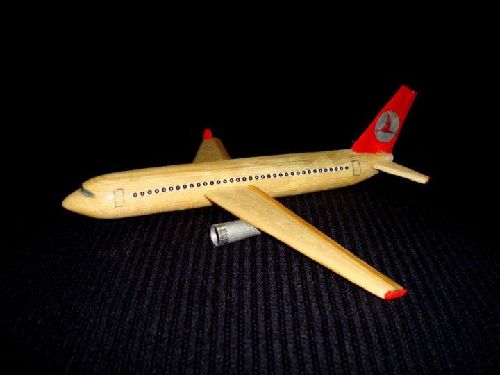 2-Türkiyenin hemen hemen her ilinden Muğlaya kolaylıkla otobüs seferi bulabilirsiniz.
3-Denizyolu ulaşımda ise çevredeki tatil beldelerinden ege adalarından kalkan feribotlarla ve deniz otobüsleriyle Muğlaya kolayca ulaşabilirsiniz
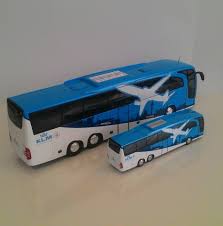 MUĞLA’NIN YÖRESEL YEMEKLERİNE BAZI ÖRNEKLER
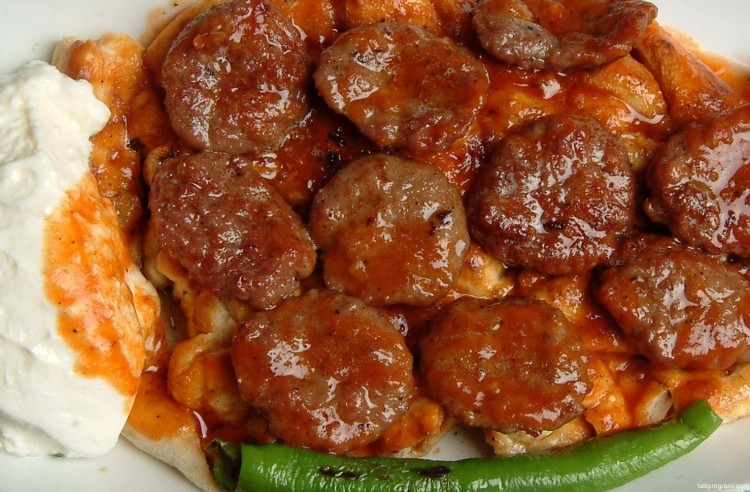 MİLAS KÖFTESİ
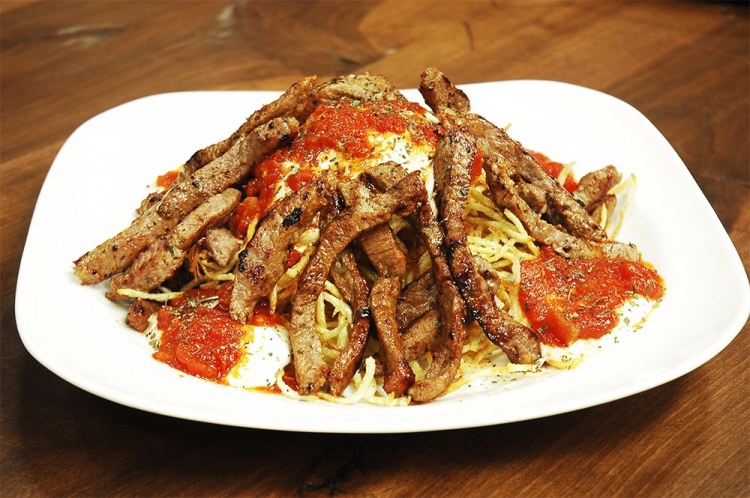 ÇÖKERTME KEBABI
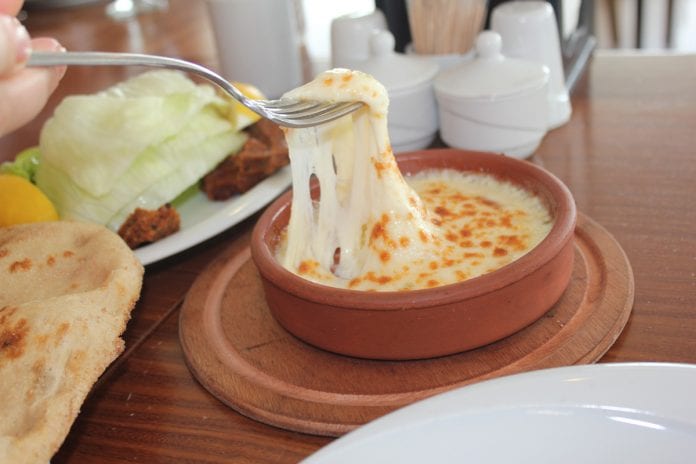 SÖNDÜRME
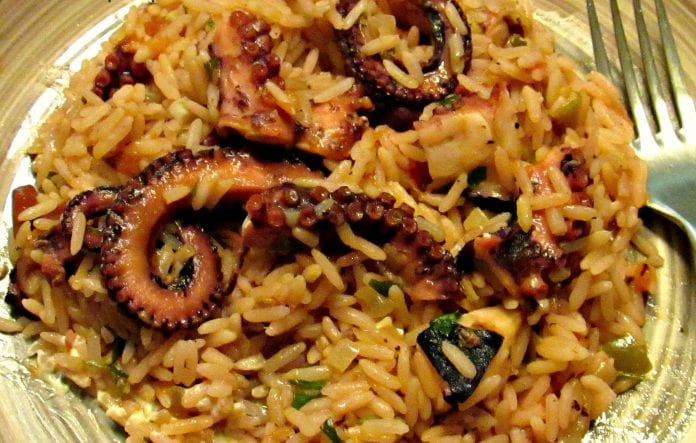 AHTAPOTLU PİLAV
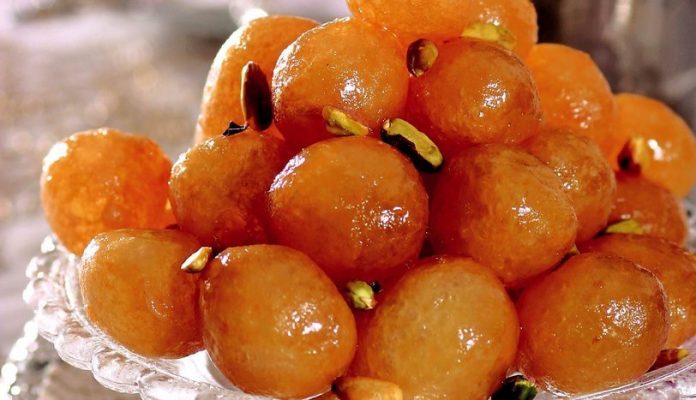 LOKMA TATLISI
MUĞLA’NIN YÖRESEL KIYAFETLERİNE BAZI ÖRNEKLER
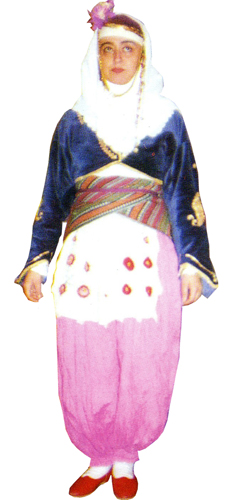 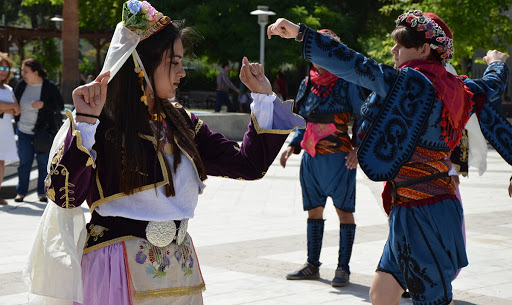 MİLAS GELENEKSEL HALK GİYSİLERİ
MUĞLA HALAY KIYAFETİ
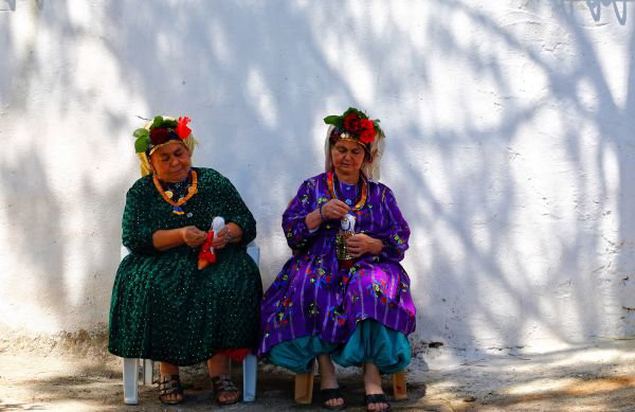 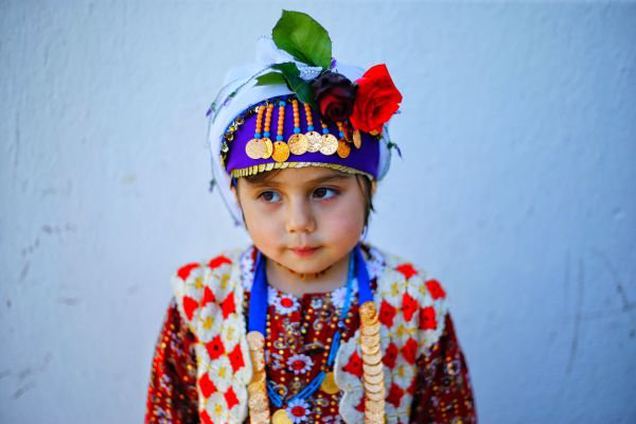 Çomakdağ’da kadınlar ile kız çocuklarının rengarenk ipekten giysileri, altın takıları ve başlarına taktıkları çiçekler, köyü ziyaret eden yerli ve yabancı turistlerin ilgisini çekiyor.
MUĞLA YÖRESEL OYUN VE TÜRKÜLERİ
T.C. Kültür ve Turizm Bakanlığı  / Muğla İl Kültür ve Turizm Müdürlüğü Resmi Web Sayfası
Muğla zeybeğinden çökertmeye bir çok yöresel  türküye aşağıda bıraktığım linkten ulaşabilirsiniz.
https://mugla.ktb.gov.tr/TR-155873/mugla-turkuleri.html
Muğla ve Turizm
Muğla’nın turizm alanında ülkemizdeki yeri çok önemlidir.Öyle ki Antalya’dan sonra en fazla turiste ev sahipliği yapan ilimiz konumundadır.

Muğla’nın en önemli ilçelerinden olan Bodrum,Fethiye,Marmaris bu alanda zirveyi paylaşmaktadır.

Bir sonraki slaytlarda Muğla’nın turizm açısından potansiyeli yüksek olan bölgelerini derledim.
BODRUM
Bodrum, ziyaretçilerine eşsiz plajlarıyla deniz-kum-güneş tatili imkânı sunarken aynı zamanda da ;
Bodrum Kalesi, Halikarnas Mozolesi,Deniz Müzesi gibi yapılarla kültürel turizm imkânı da sunuyor.
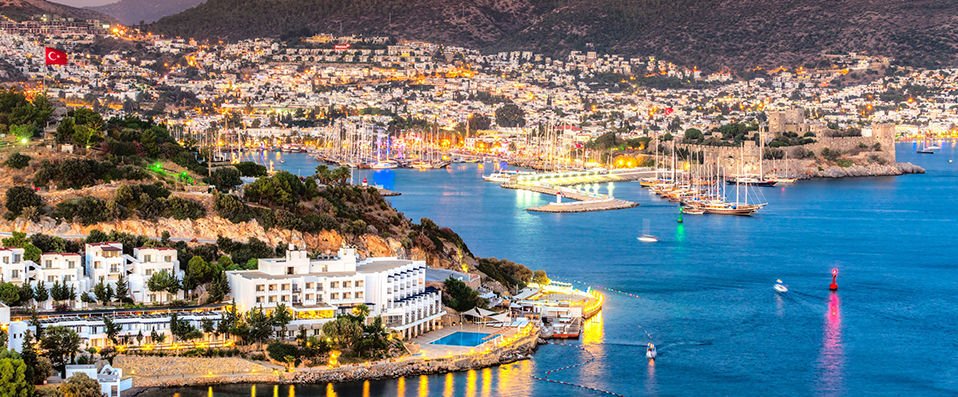 MARMARİS
Dünyanın en uzun doğal limanıyla Akdeniz’in önemli ticaret merkezlerinden biri olarak kabul ediliyor.
Doğasıyla ön plana çıkmaktadır.
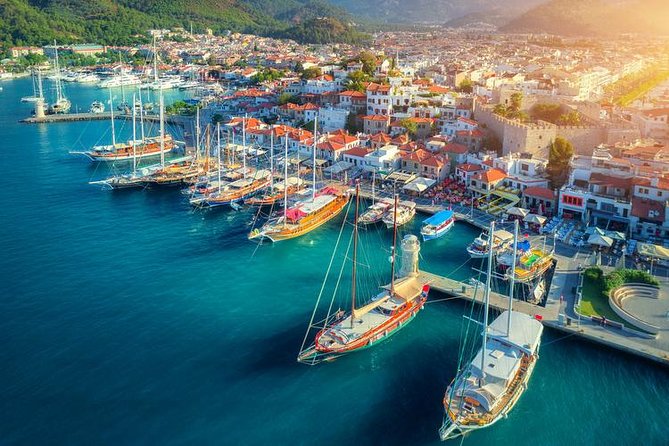 AKYAKA
Muğla’nın Ula ilçesine bağlı olan Akyaka, su sporları, kano ve çeşitli doğa sporları ile uğraşan tatilciler için oldukça ideal.
Belde mimarisi ve doğası ünlü restoran ve gece kulüpleri, Akbük Koyu ve Kadın Azmağı ile Muğla’nın cazibe merkezi.
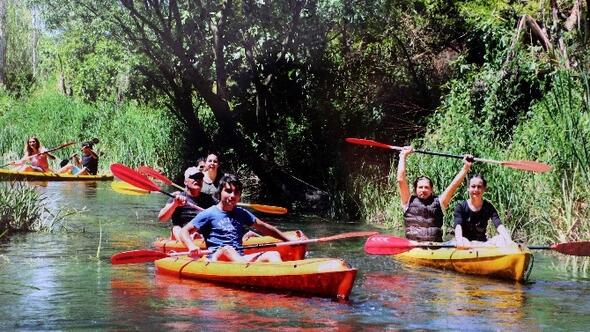 DATÇA
Yılın büyük bir bölümünün güneşli geçtiği, pek çok koyu bünyesinde barındıran Datça, tertemiz havası, Arnavut kaldırımları ve begonvilleriyle ünlü. Beldede, Knidos Antik Kenti, Kızlan Köyü,Gebekum,Kargı Koyu, Domuzbükü ve Palamutbükü mutlaka ziyaret edilmeli.
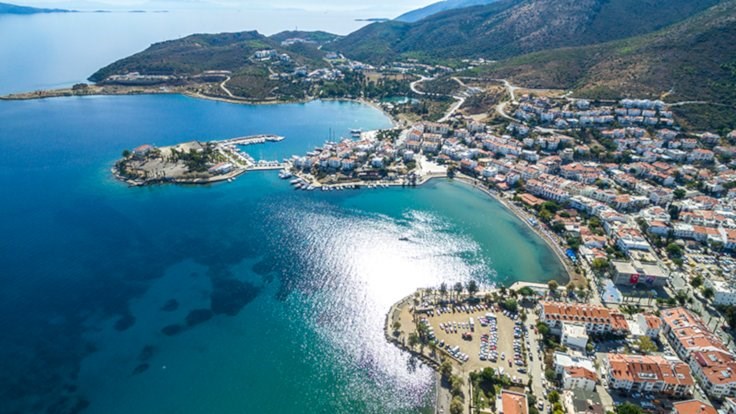 FETHİYE
Eğer aradığınız şey huzur ise, Fethiye tam size göre. Fethiye, Ölüdeniz, Kelebekler Vadisi, Saklıkent Kanyonu, Faralya Köyü ile büyük şehirlerde arayıp da bulamadığınız huzuru sunuyor.
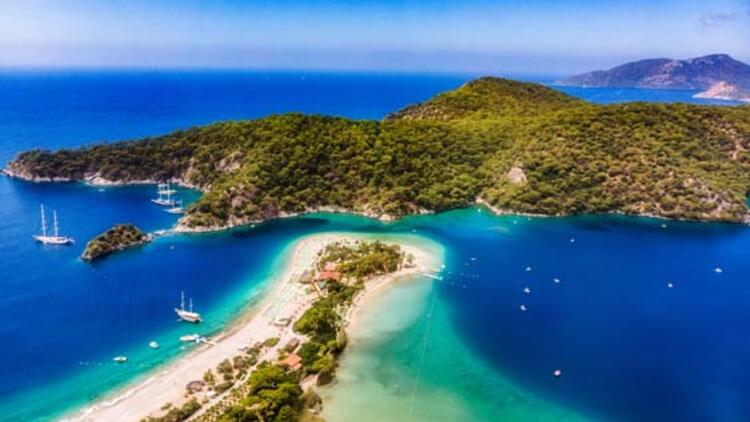 DALAMAN
Hızla akan sularda rafting yapmak, eşsiz deniz manzarasında antik kentleri gezmek, çam ağaçları arasında muhteşem koylarda denize girmek istiyorsanız eğer, kesinlikle Dalaman’a gitmelisiniz.
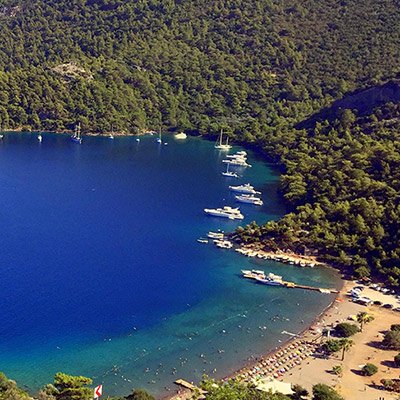 SPOR TURİZMİ KAVRAMI
Spora ilgi duyan kişilerle, aktif olarak spor yapan kişi, grup ya da takımlar ile bunların idarecileri ve seyircilerinin turizme katılmalarından doğan olaylar ve ilişkiler bütünü, şeklinde bir yaklaşımda bulunmak mümkündür.
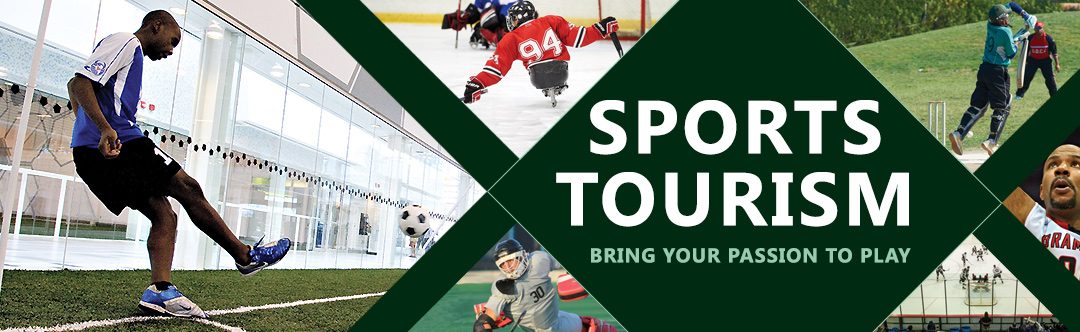 Spor Turizminde Muğla’nın Yeri Düzenlenen Bazı Uluslararası Organizasyonlar
Dünya Kiteboard Şampiyonası, Uluslararası Arena Aquamasters Yüzme Şampiyonası, Dünya Plaj Güreşi Şampiyonası, Türkiye Plaj Güreşi Şampiyonası, Altınpalet Sualtı Görüntüleme Türkiye Şampiyonası, Dünya Ralli Şampiyonası'nın (WRC) 10. ayağı ve 54. Cumhurbaşkanlığı Bisiklet Turu organizasyonlarına ev sahipliği yapan kentte, bu yıl sportif faaliyetlerin artırılarak bölge ekonomisine katkı sağlanması amaçlanıyor.

12.03.19 sayılı gazete haberine göre ;
https://www.aa.com.tr/tr/spor/spor-organizasyonlarinin-adresi-mugla/1415540
2018 Dünya Kite-Board Şampiyonası - MUĞLA
https://www.dailymotion.com/video/x6tbdff
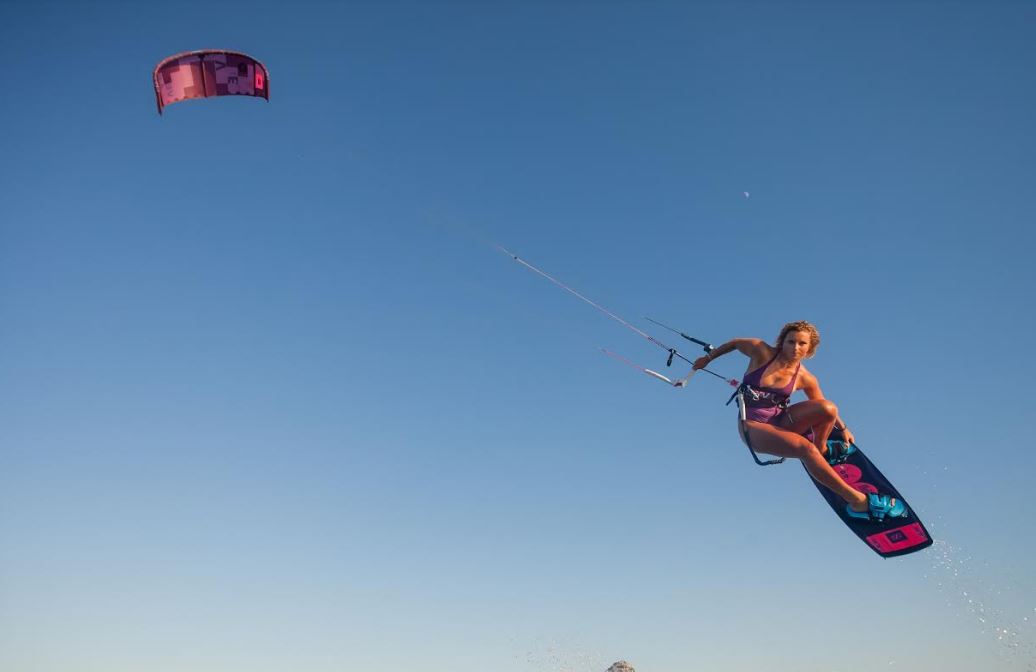 Uluslararası Arena AQUAMASTERS Yüzme Şampiyonası – MUĞLA 6-8 EKİM 2017/BODRUM
https://www.dailymotion.com/video/x77h83u
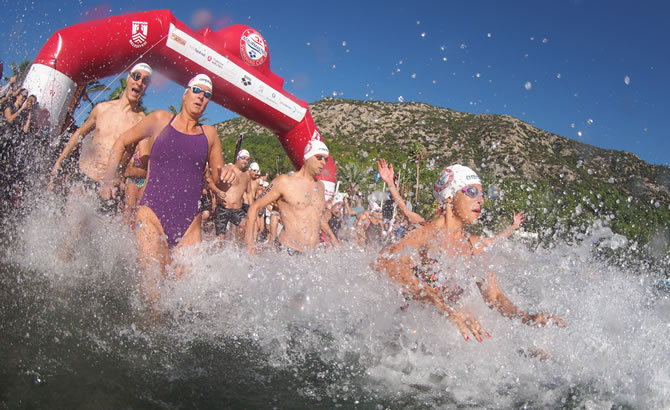 DÜNYA PLAJ GÜREŞİ ŞAMPİYONASI 2018/MUĞLA

19 ülkeden 250 sporcu mücadele etmiştir.

ŞAMPİYONANIN TANITIM VİDEOSUNA AŞAĞIDAKİ BIRAKMIŞ OLDUĞUM LİNKTEN ULAŞABİLİRSİNİZ AYNI ZAMANDA MUĞLA VE ÜLKEMİZ İÇİNDE GÜZEL BİR VİDEO VİDEO OLMUŞ
https://www.youtube.com/watch?v=o9BKsFgpUBQ
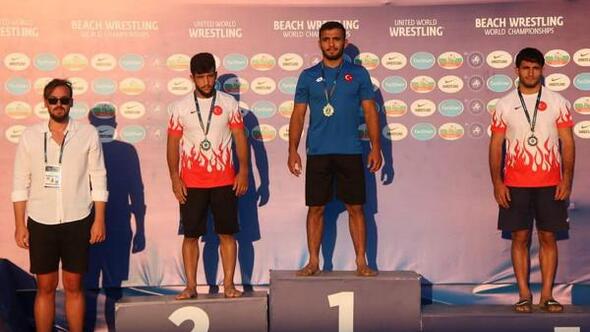 HACI ABDULLAH DİREK 80 KİLODA DÜNYA ŞAMPİYONU OLMUŞTUR 
5-7 EKİM/ MUĞLA
DÜNYA RALLİ ŞAMPİYONASI
 22 ÜLKEDEN 108 SPORCU KATILMIŞTIR
12-15 Eylül Muğla
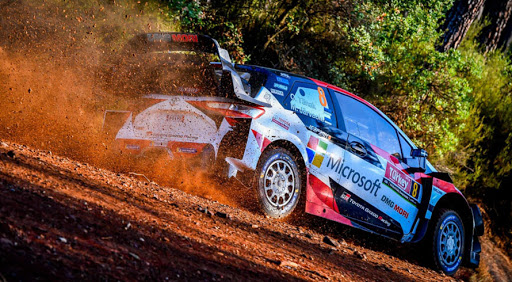 ÇIKARIM
Muğla görüldüğü üzere çeşitli spor branşlarına uluslararası düzeyde ev sahipliği yapmıştır.
Gerek düzenlenen organizasyonlar açısından gerek organizasyonların çeşitliği açısından Muğla’nın yeri ülkemiz, ülkemiz sporu,turizmi
 ve ekonomisi açısından son derece değerlidir.
MUĞLA VE SU SPORLARI
Su sporlarının kuşkusuz spor turizmi üzerindeki etkileri yadsınamayacak derece fazladır.

12.07.18 tarihli bir gazete haberine göre yaklaşık  250.000 turist bu tip etkinliklerde boy göstermiştir.Gerek spor turizmi gerekse ülke ekonomisi için son derece önemlidir.
https://www.hurriyet.com.tr/marmariste-turistlerin-vazgecilmezi-su-sporlar-40894329
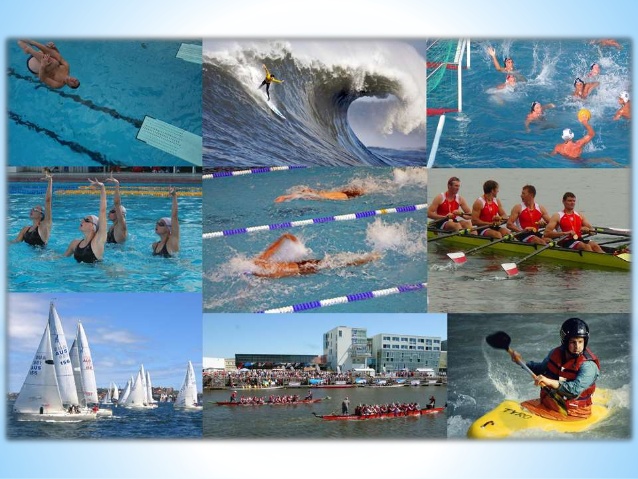 Muğla’da aklınıza gelebilecek tüm su sporlarını dilediğinizce yapabilirsiniz imkan ve çeşitlilik açısından sınır yoktur..
Türkiye’nin gözde turizm merkezlerinden Muğla özellikle kış aylarında kano ve kürek takımlarının kamp merkezi olurken,Bodrum,Marmaris,Fethiye ilçeleri de çok sayıda yelken ve yat yarışlarına ev sahipliği yapıyor.Kano ve kürek takımları elverişli iklim ve uygun tesisler dolayısıyla son yıllarda Köyceğiz Gölü’nü tercih ediyor.
Muğla ve Extrem Sporlar
Muğla aynı zamanda ziyaretçilerine çeşitli extrem sporları dilediğince yapma imkanı da sunmaktadır.
Motocross,yamaç paraşütü,rüzgar sörfü, atv  vs gibi.
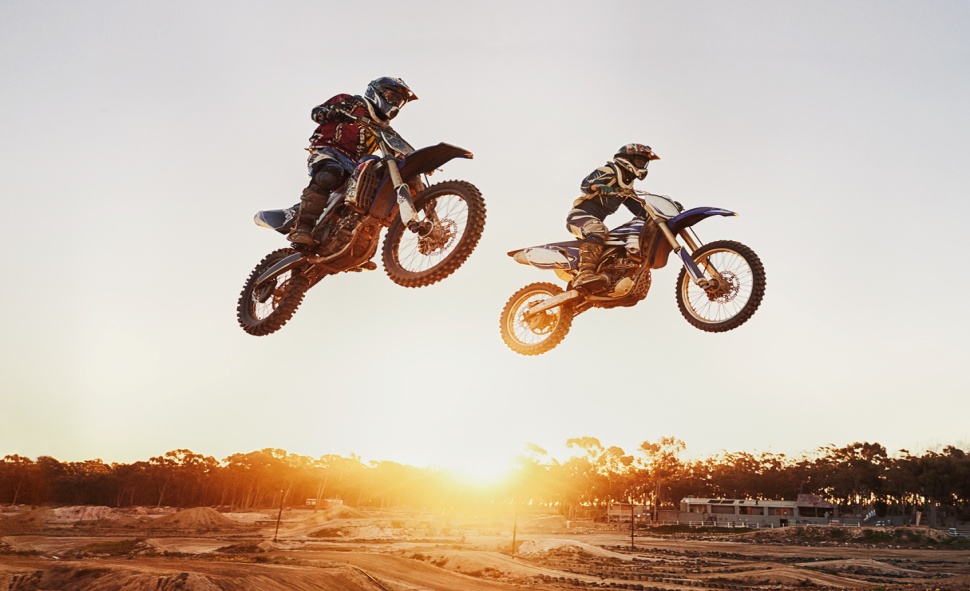 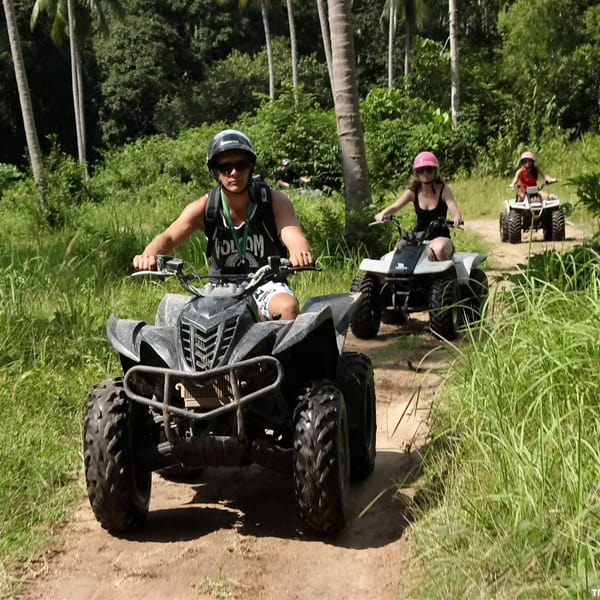 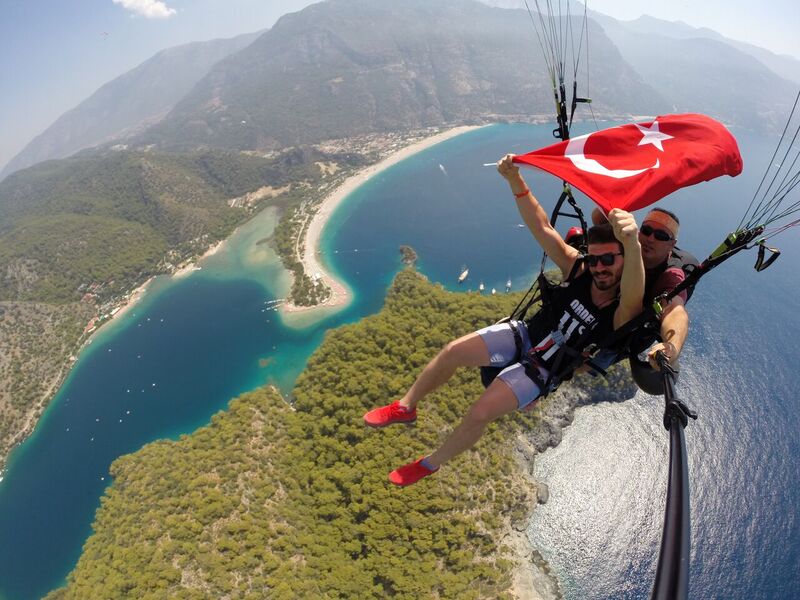 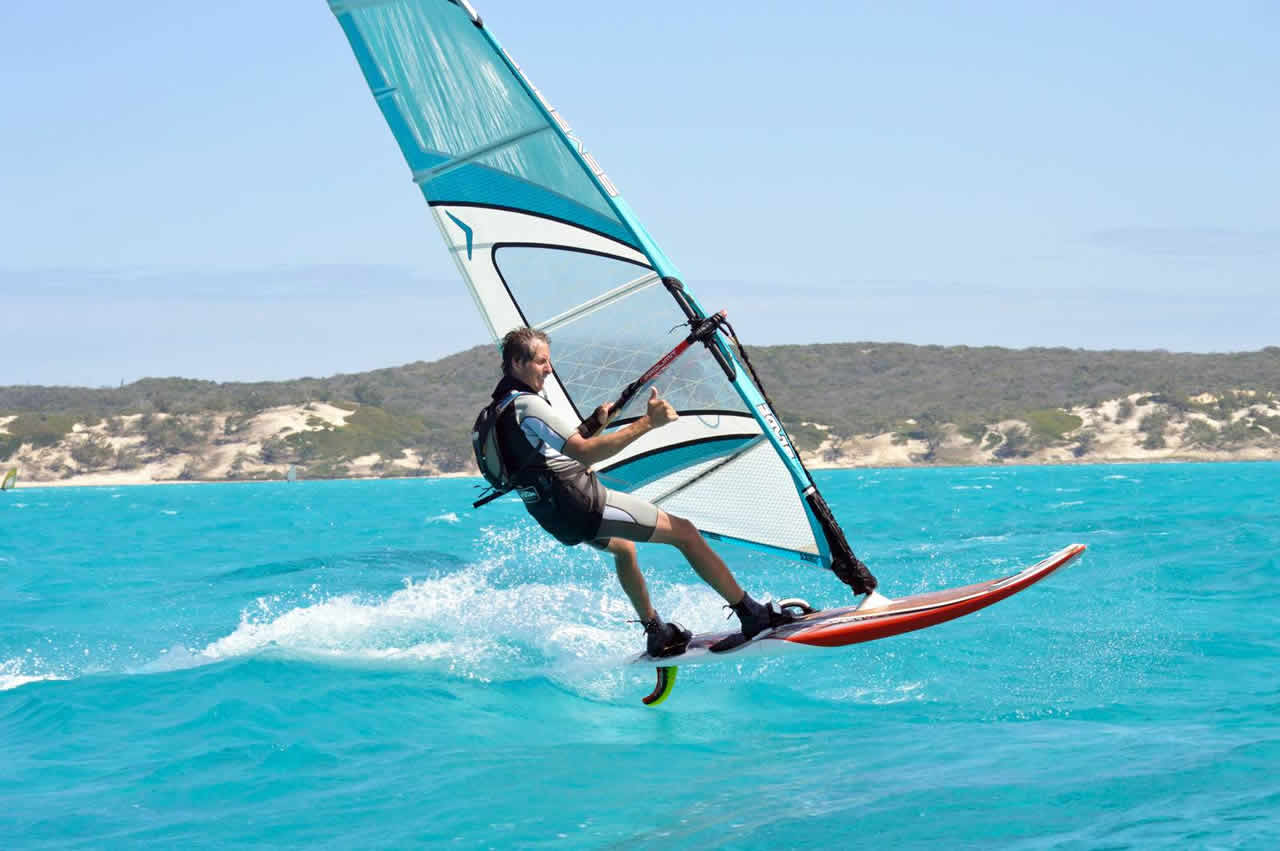 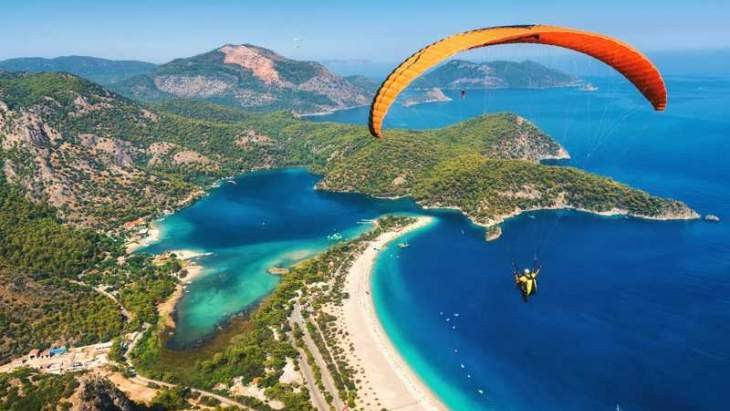 Bir çok farklı ülkeden turist özellikle yamaç paraşütü sporu için Fethiyeyi tercih ediyor.

Su sporları ile birlikte bu tarz extrem sporların 
Muğla ve Spor Turizmimiz açısından son derece önemli olduğunu görmekteyiz.
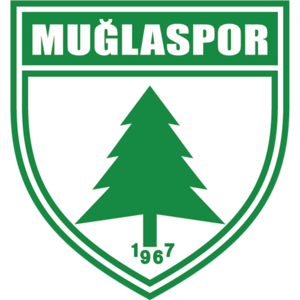 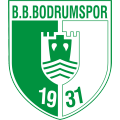 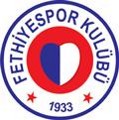 Muğla ilimizde 3 profesyonel futbol takımı bulunmaktadır.
https://www.tff.org/default.aspx?pageID=119
Sonuç
Muğla ,turizm açısından önemli bir ilimizdir.
Muğla, pek çok uluslarası spor
organizasyonuna ev sahipliği yapmış ve bu
organizasyonları başarı ile tamamlamıştır.
Bundan sonraki süreçte de ülkemizin 
Muğla’dan gerek turizm gerekse spor turizmi  
açısından beklentisi yüksektir.
Teşekkür Ederim 

Saygılarımla..

FERHAT DEMİR 

16170069